Printer Installation and Driver Management
Shawn Maloney
Program Manager
Microsoft Corporation
Agenda
Building on Windows Vista
Driver Store
Package Aware Drivers
Core Drivers
New in Windows 7
Driver Isolation
Compatible IDs
Print Management Console
Building On Windows Vista
All drivers are copied into the Driver Store
Simplifies driver management
Enables migration, rollback, and recovery
Provides users access to a trusted repository of drivers
Building On Windows Vista
Package Aware drivers enable Package Point and Print
Ensures drivers are available in the driver store through Point and Print
Allows full driver installation on the client
Requires driver dependencies to also be package Aware
Building On Windows Vista
Core Drivers support Package Aware Drivers
Initially introduced to enable shared components like ntprint.inf to be used in Package Point and Print
Enables smaller and simpler driver packages
Allows shared components to be kept in the Driver Store
Building On Windows Vista
Core Driver Servicing
All core drivers referenced in an INF share the same minimum version
Use CopyINF to preload a core driver into the Driver Store
Include non-inbox core drivers with your driver package
Windows 7:  Driver Isolation
Dramatic improvement in reliability
Isolates print drivers into separate processes
Minimizes the impact of a driver crash on the rest of the print system
IT Admins can force drivers into isolation
Layered control of Isolation behavior
Group Policy
Driver INF
PMC
Driver Isolation – INF Support
“DriverIsolation” is INF declaration
0 = Disabled
2 = Enabled
1,3 = Reserved for future use

INF Example
[Version] 
…
DriverIsolation=2
Driver Isolation – Group Policy
Group Policies
“Run print drivers in isolated processes”
Enabled – Driver Isolation attempted
Disabled – No Driver Isolation attempted
“Override isolation mode compatibility setting advertized by driver”
Enabled – Driver Isolation attempted regardless of INF
Disabled – Driver Isolation honors INF
Driver Isolation – PMC
Per Driver Control
Filters can key on Isolation state
Driver Isolation values dictates behavior
Disabled – No Driver Isolation attempted
Shared – Driver Isolation forced in Shared process
Isolated – Driver Isolation forced in Isolated process
PMC – Manage Driver Isolation
Windows 7:  Compatible IDs
Allows for a second level of Device to Driver mapping
Only considered when a HWID match isn’t available
Enables families of devices to be matched against a single driver
Compatible IDs – Implement
Embed the Compatible ID in the 1284 ID String
Keywords: “CID” and “COMPATIBLEID”
Max length of 180 characters

Update INFs to use Compatible IDs
“Printer Driver Name” = InstallSection,,CompatibleID
Compatible IDs - PnP
PnP alters reported Compatible ID
Reported by device
CID=FabrikamClass1 (This is what goes in the firmware)
Reported by PnP
1284_CID_FabrikamClass1 (This is what goes in the INF)
Windows 7:  PMC
First released in WS 2003 R2 for enterprise print management
Consolidated admin tool for to install, view, and manage all of the printers and Windows Print Servers across an organization
Extended in each OS release based on customer feedback and for new technology management
PMC – New Win7 Functionality
Information Display and Filters
Monitor printer queues with new metadata
Create filters for monitoring drivers
Driver Isolation
Improve the reliability of the print service
Print Server Security
Manage organization specific security setting
PMC – Creating A Driver Filter
PMC – Creating A Driver Filter
PMC – Creating A Driver Filter
PMC – Creating A Driver Filter
PMC - Security
Allows Admins to set a default ACL for new printers on a server
New print queues inherit default security settings
Security setting for existing queues are not altered
Feature Details
New Security Tab in Print Server Property UI    
Permission for Print, Manage Printers, Manage Documents, View Server, Manage Server
User Elevation is required for edit security setting
PMC – Security
PMC Demo
Call To Action
Create Package Aware drivers
Test your drivers using driver isolation
Start implementing Compatible IDs in your hardware
Leverage the PMC in managing your print infrastructure
Additional Resources
OS Resources
Print Management Console 
Feature Resources
Best Practices for Developing Printer Drivers White Paper
Implementing Compatible IDs White Paper
Printer Installation on MSDN:  http://msdn.microsoft.com/en-us/library/ms802217.aspx
Related Sessions
CON-T571:  Windows 7  DXP Experiences for Multifunction Printers
CON-T572:  XPS Printer Driver Development in Windows 7
CON-T573:  Printer Installation and Print Driver Management in Windows 7
CON-T607:  Windows 7 Logo Program for Print and Document Devices
CON-T608:  Print Driver Development Tools and Print Verifier
Questions?
Contact prninfo@microsoft.com for print questions
Please Complete A Session Evaluation FormYour input is important!
Visit the WinHEC CommNet and complete a Session Evaluation for this session and be entered to win one of 150 Maxtor® BlackArmor™ 160GB External Hard Drives50 drives will be given away daily!





http://www.winhec2008.com
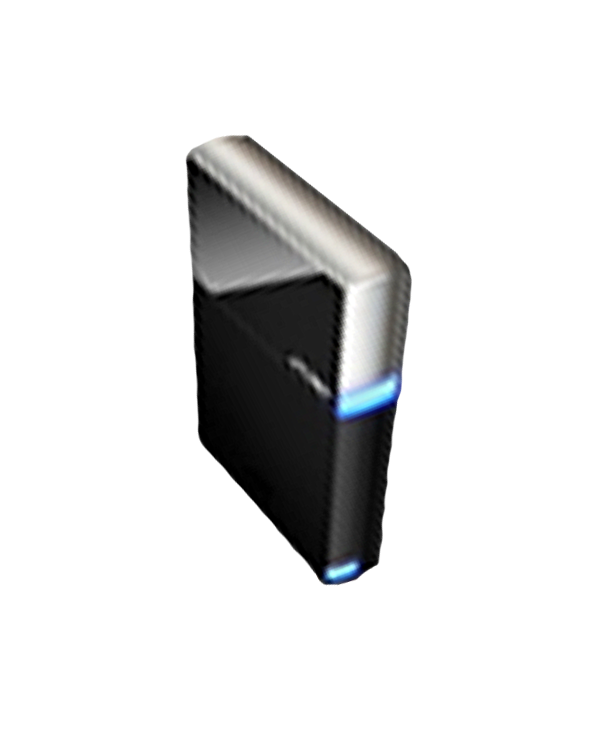 BlackArmor Hard Drives provided by:
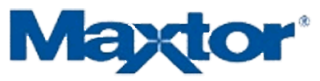 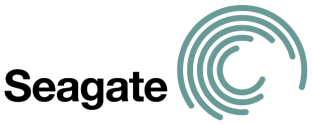 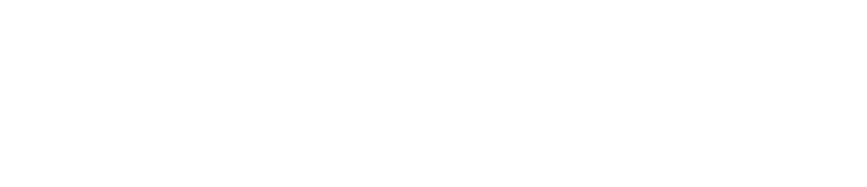 © 2008 Microsoft Corporation. All rights reserved. Microsoft, Windows, Windows Vista and other product names are or may be registered trademarks and/or trademarks in the U.S. and/or other countries.
The information herein is for informational purposes only and represents the current view of Microsoft Corporation as of the date of this presentation.  Because Microsoft must respond to changing market conditions, it should not be interpreted to be a commitment on the part of Microsoft, and Microsoft cannot guarantee the accuracy of any information provided after the date of this presentation.  MICROSOFT MAKES NO WARRANTIES, EXPRESS, IMPLIED OR STATUTORY, AS TO THE INFORMATION IN THIS PRESENTATION.